Muon g-2 FCRSG 2022
Adam Lyon (FNAL/SCD) Representing the Muon g-2 Collaboration
2022-06-01
Excitement (April 7, 2021)
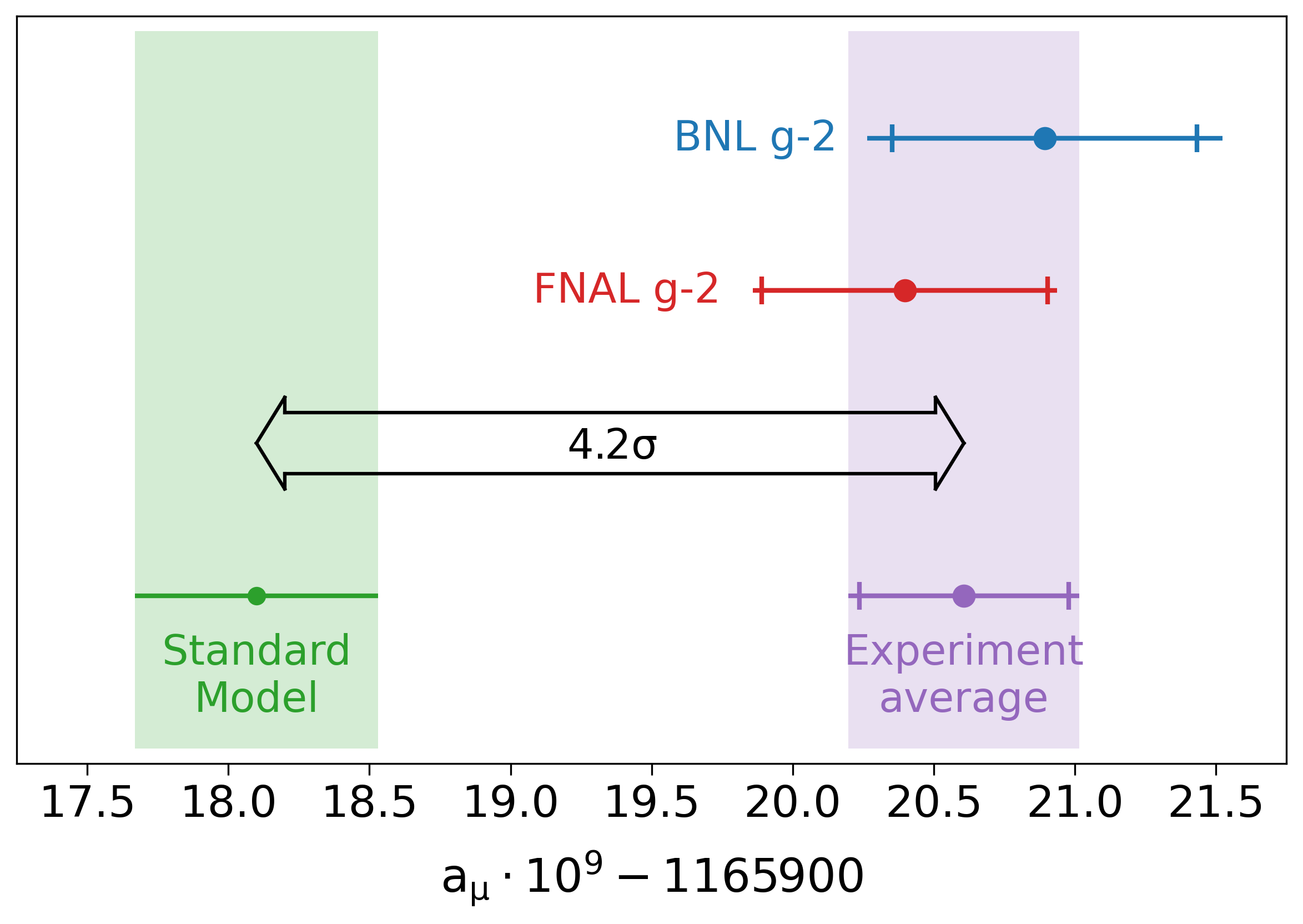 2
Experiment Organization Chart for Offline Computing
Spokes
Venanzoni (INFN)/Casey (FNAL)
Operations ManagersFred Gray (Regis), Polly (FNAL)
Analysis Coordinator
Mott (BU/FNAL)
PPD Ops Liaison
Kiburg (FNAL)
DAQ/Online OpsMastroianni (INFN)
Offline Computing & SimulationsLiang Li (Shanghai)/Walton (FNAL)
SCD Liaison
Lyon (FNAL)
Release Manager
Goodenough (FNAL)
Simulations
Fatemi (UKy)
Data Quality
Cotrozzi (INFN)
Production Manager 
Girotti (INFN)/Oksuzinan (ANL)
Nearline
La Bounty (UW)
Database
Walton (FNAL)
3
[Speaker Notes: Is computing an afterthought or an integral part of the experiment. 
Where is the R&D managed for moving to HPC, incorporating machine learning as needed, etc
The shift to HEPClould require more diligence on production teams to run an operations team to ensure Cloud and HPC hours are not wasted. 
Is their build and release model supported, and are they evolving in a sustainable way? The division won’t be building specialized packages anymore. There are several legacy experiments that are still using NAS areas for builds instead of CVMFS. They don’t have the resources to modernize and the division doesn’t have the resources to support them as is.]
Progress
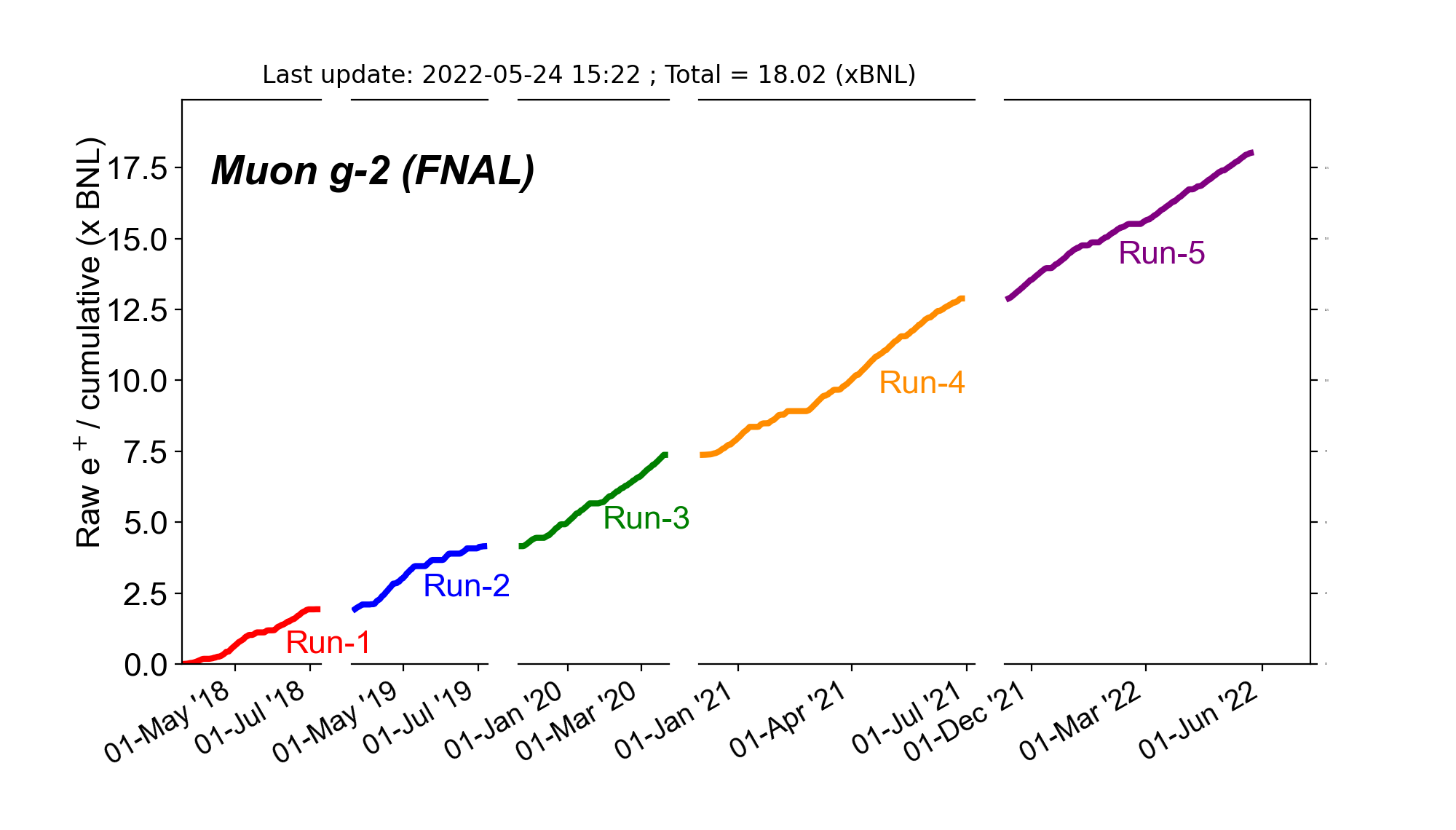 Run 6 is expected to be ourlast run
R4: Productionstarting soon
Plan to process R4/5 together
R2/3 processed
Analysis in progress
R1: published
4
[Speaker Notes: 1.5 month left]
Muon g-2 computing and SCD
Muon g-2 & SCD had a workshop on 3/2/22 to discuss future computing needs and support
See https://indico.fnal.gov/event/53346/

We want to complete processing as quickly as possible to reduce lag behind data taking

Muon g-2 asked analyzers to fill out a computing survey to better understand what people need as the dataset sizes increase
See that link for results
Will work with SCD to implement more powerful virtual machines
5
Schedule
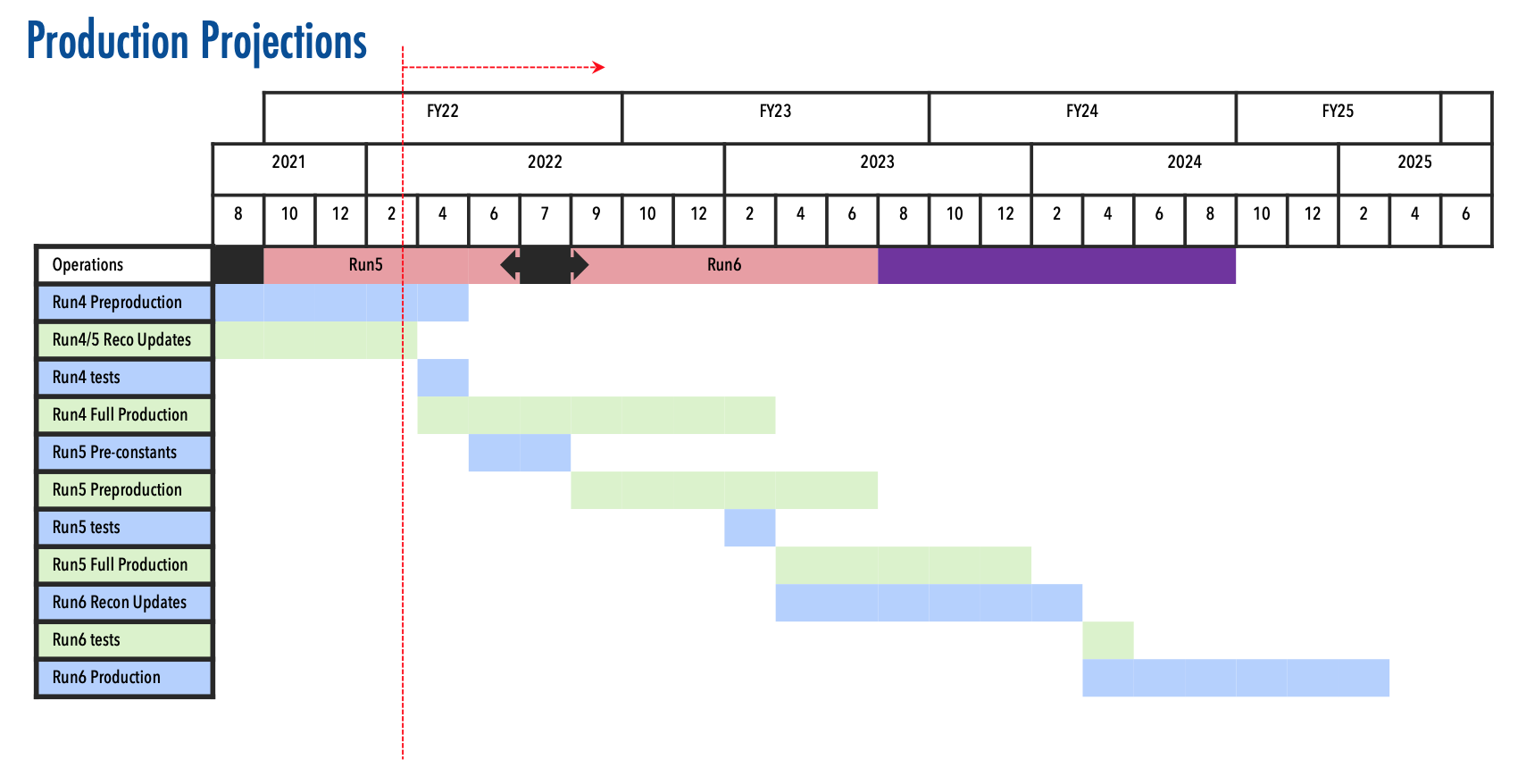 Expect Run 2/3 Publication in 2023; Run 4/5 Publication in 2024; Run 6 Publication in 2025
6
CPU  - Experiment Usage Over the Last Year
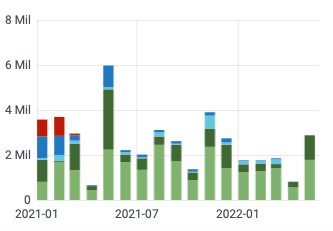 CY20
CY21
CY22
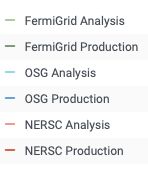 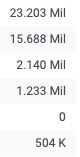 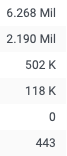 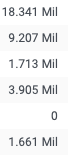 2.05 Mil
2.19 Mil
13 K
NERSC production (simulation) uses
HEPCloud
7
See slide notes for a tour of this slide!
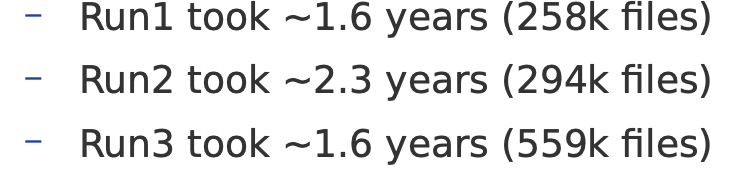 Production History
Shifters have been key!!
Run 4 is 1M files, Run 5 will be 1.2M
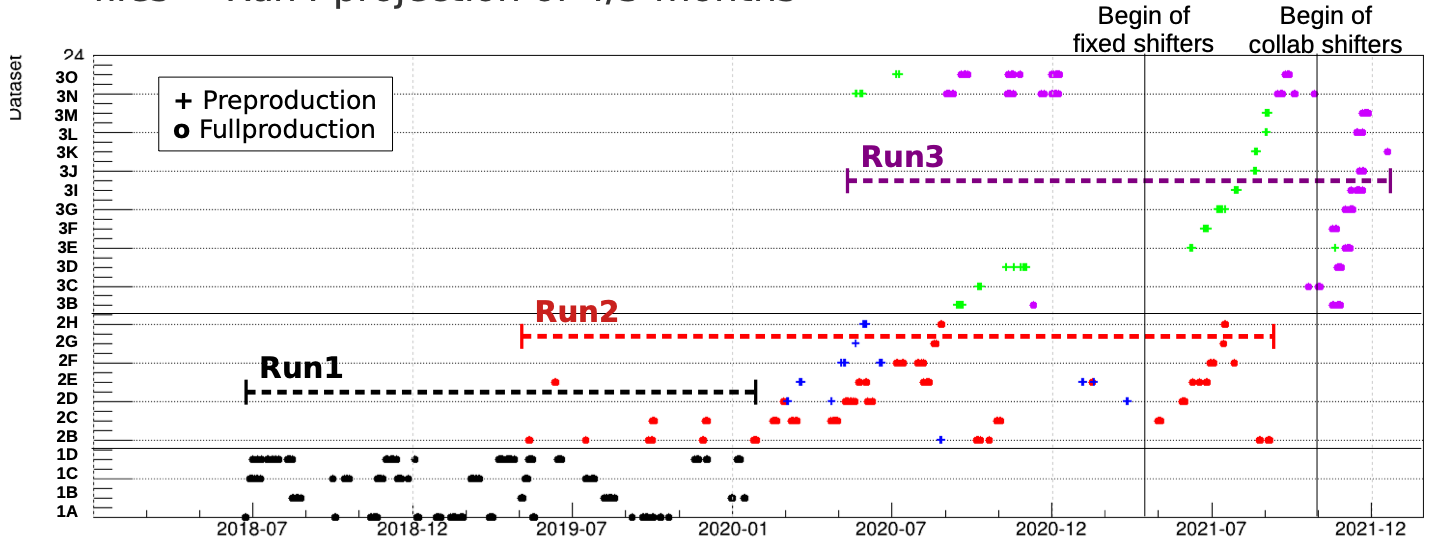 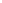 15.7M CPU in 2020
9.2M CPU in 2021
We re-processed data from a calorimeter algorithm in Run 3 in May 2022 (0.2M CPU hours in 2 weeks)
We’ve completed Run 4 Preproduction and are about to start Full production (double the files of Run 3)
We’ll start Run 5 Preproduction soon
We continue to take Run 5 online data
8
[Speaker Notes: Here’s a guided tour of this complicated slide...

This plot shows the processing history of Run 1, 2 and 3 data (see slide 4 for the data taking periods). At present, we’re about to start full production for Run 4 and pre-production for Run 5. We’re still taking Run 5 data online. 
We split up a Run into datasets (e.g. 2D). See the vertical axis.
The blobs show when pre-production and full production jobs were run
Run 1 only had full production (black blobs). You can see that we re-processed datasets many times. 
Run 2 started with only full production (and many re-processings)
In 2020, we started the process of pre-production (to determine constants) followed by full production. For Run 2, a pre-production job is in blue. A full production job is in red.
Red blobs close together in time do not necessarily mean a re-processing was done. Rather, we probably had a gap in production jobs (perhaps waiting to pre-stage data).
For Run 3, pre-production is in green and full production is in purple. You can see that we re-processed datasets 3N and 3O many times before we thought we had it right.
Note the improvements in having shifters
The bottom shows the production CPU hours for that calendar year (outlined by the orange lines).

What to take away from this plot:
Shows that it takes a long time for us to be satisfied with our processed data
We reprocess often. Since we’re an ultra-precision experiment, we need to get it right. 
We’re reprocessing less than we used to
Shifters have made a huge difference 
Runs 4 and 5 will have a lot more data than we’re used to]
Recent Production Improvements
1 PB dCache Read pool. Allows us to pre-stage files much more effectively(see later for a request to increase)
Production shifters (started with 8, then 6, now 3 (pre, full, data quality)-- Shifters come from the collaboration and get points-- Extremely successful-- Lots of standard procedures, checklists, and documentation
Improved memory usage (now < 2 GB most often)

Potentially move part of reconstruction to UK/NERSC (see later slide)
9
We’ve worked to keepproduction memory < 2 GB
Memory Footprint Over the Last Year
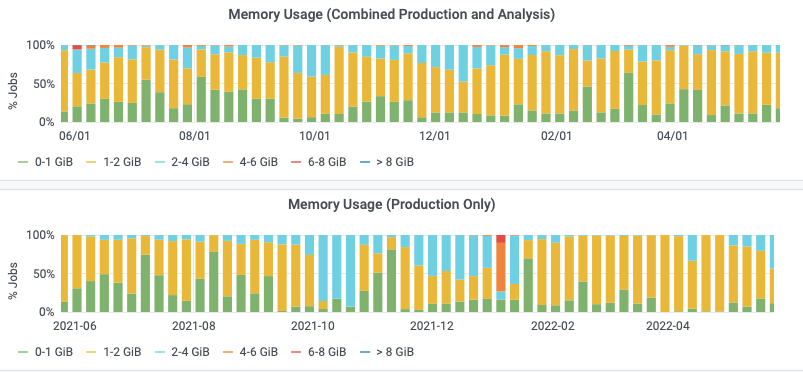 Some filesrequire more
10
CPU and Memory Efficiency Over the Last Year
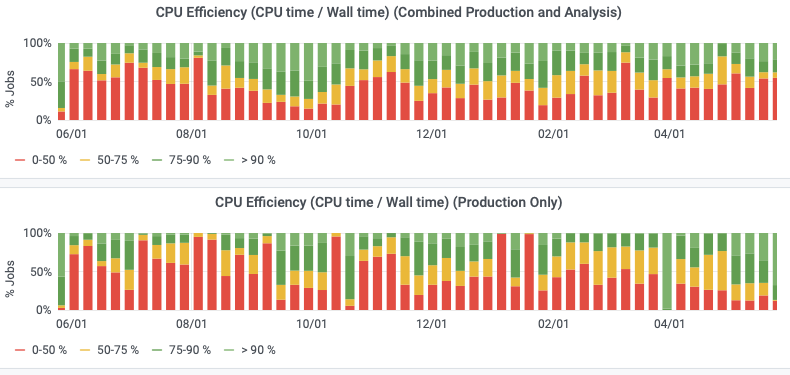 Many high-speed,low CPU job that areprobably better suitedfor the analysis facility
Production has improved
11
Memory efficiency
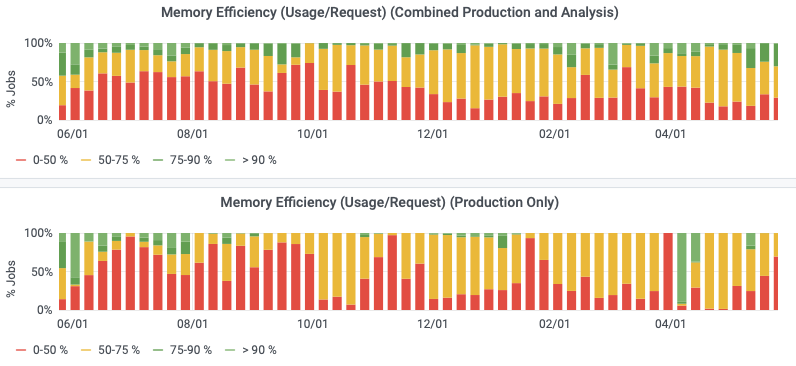 12
CPU - Prediction Going Forward and Accuracy of Your Predictions  [units of Million (1 CPU, 2GB) wall hours per CY]
13
Potential improvements to CPU efficiency
The Read Pool has helped greatly (see next slides for a request)
Use a common skim (in the works)
Move the high speed, high i/o analyses to analysis facility
14
Disk: dCache Usage and Predictions (in TB)
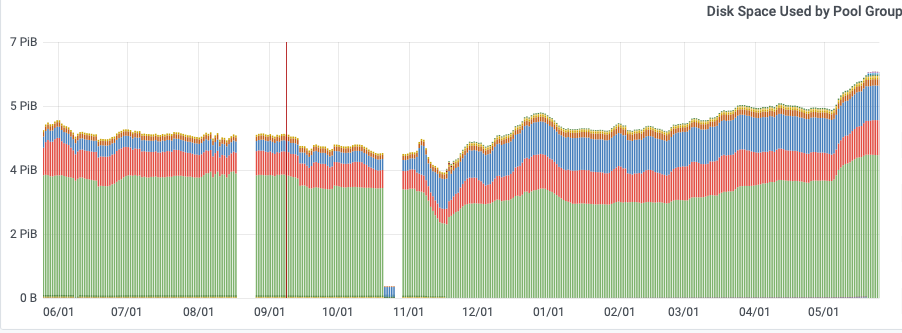 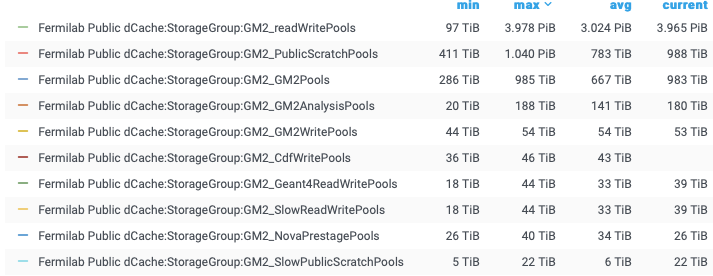 15
Read pool
The dCache Read Pool (now 1PB) has been crucial for timely productionPre-staging is much faster and more predicable
We only allow raw data for production in the Read Pool

Run 4 is 2 PB of raw data (Run 5 will be 2.2 PB)

We want to process more data at a time...

We submit jobs to process 100K files (~2.5 GB each). Takes about 2 weeks to process
We want to do 2 sets of 100K files (Run 4 and Run 5) – so we need 0.5 PB to hold them
While that’s running, we prestage the next 0.5 PB, so it’s ready when the current processing is done
We also want to keep the previous 0.5 PB of files for recovery, small reprocessing

Having 1.5 PB Read Pool would help make this easy and we can do Run 4 production and Run 5 pre-production together (we wouldn’t say no to 2 PB  )
16
Tape - Usage and Predictions (in PB)
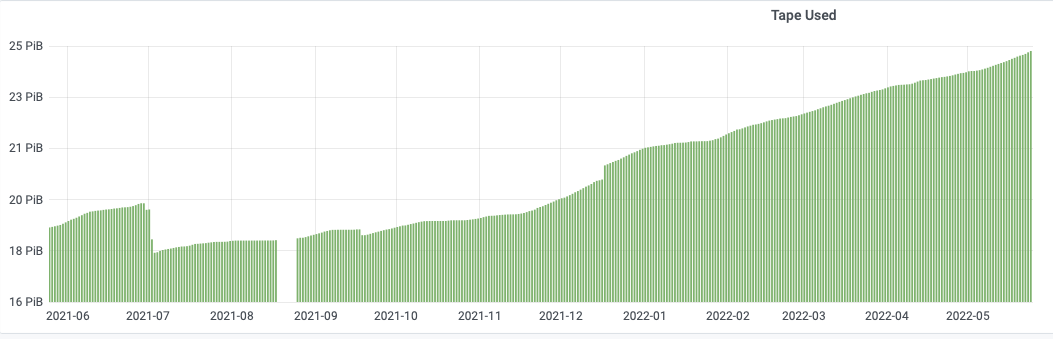 Note that this uses a more optimistic schedulethan slide 6
Req = our request
17
[Speaker Notes: Get plots and data from https://fifemon.fnal.gov/monitor/d/r6UDhH-iz/sppm-sc-pmt-prep?orgId=1]
Disk: NAS Usage and Predictions (in TB Units)
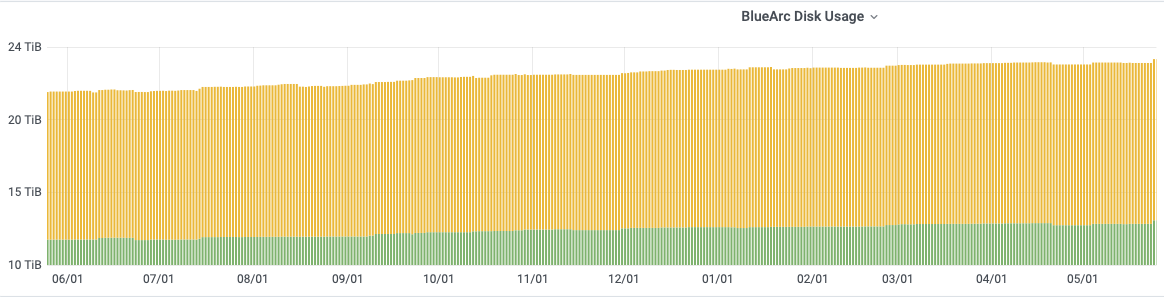 18
[Speaker Notes: Get plot from https://fifemon.fnal.gov/monitor/d/r6UDhH-iz/sppm-sc-pmt-prep?orgId=1 after choosing experiment name at the top]
Data Lifetimes
Every production/simulation version has its own file family

We can and have recycled obsolete production data

In 2022 (so far) we requested recycling tapes containing ~ 0.5 PB of data
19
What Do You Want to Achieve in Computing Over Next Three Years
We want to process our data more quickly...
Lia wants to know what can be done and how SCD can help

The larger Read Poll will be a big help.

Increasing our production FermiGrid quota (now 5,800 jobs) to 7,500 would allow us to run more production jobs continuously and run simulation

Plot shows when we ran the Run 3re-processing. Dark yellow are theseproduction jobs. We want to do morejobs simultaneously.
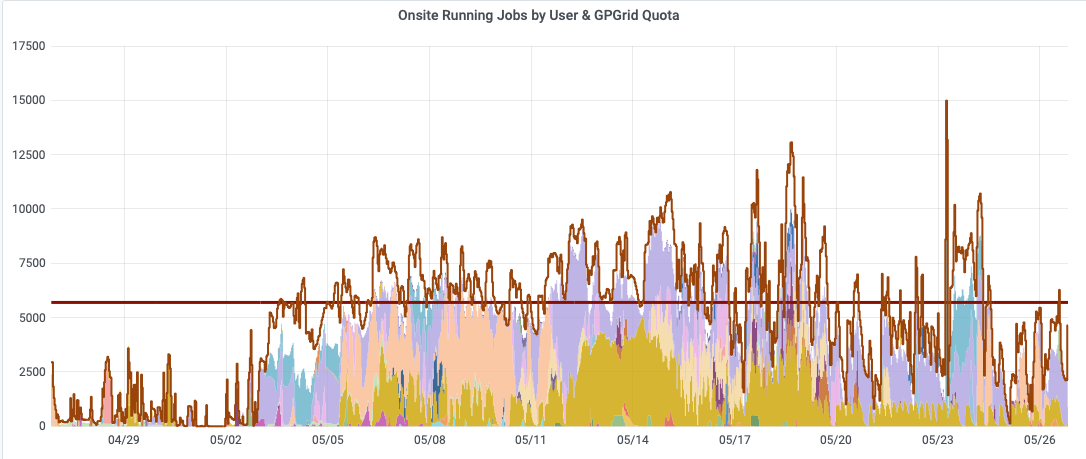 20
[Speaker Notes: These are just examples. Please fill in the needs for your experiment. Looking for things that the experiment will be focused on and the things you need SCD to focus on. 
This doesn’t have to fit all on one slide - use as many as you need.]
Making production faster
We can speed up production computing by a factor of two by decoupling the calorimetry reconstruction from the tracking reconstruction
Tracking takes half of the total reconstruction time
Most analysis don’t use the tracking data
The raw tracking data is a small fraction of the total raw data sizeWe can extract these data production into their own file ... then move to other sites for processing

Splitting off the Tracking data would not disrupt the main calorimetry processing and the main analyses
21
Processing tracking data
Our UK collaborators have grid resources for this purpose.
The art framework has been updated to handle merging the tracking data back in with the calorimetry data
Still working through some meta-data issues


Tracking reconstruction is also good candidate to move to NERSC
Would need SCD help to make this happen
We already use HEPCloud at NERSC for simulation, so infrastructure is already in place. There’s a good opportunity to get a NERSC allocation soon
22